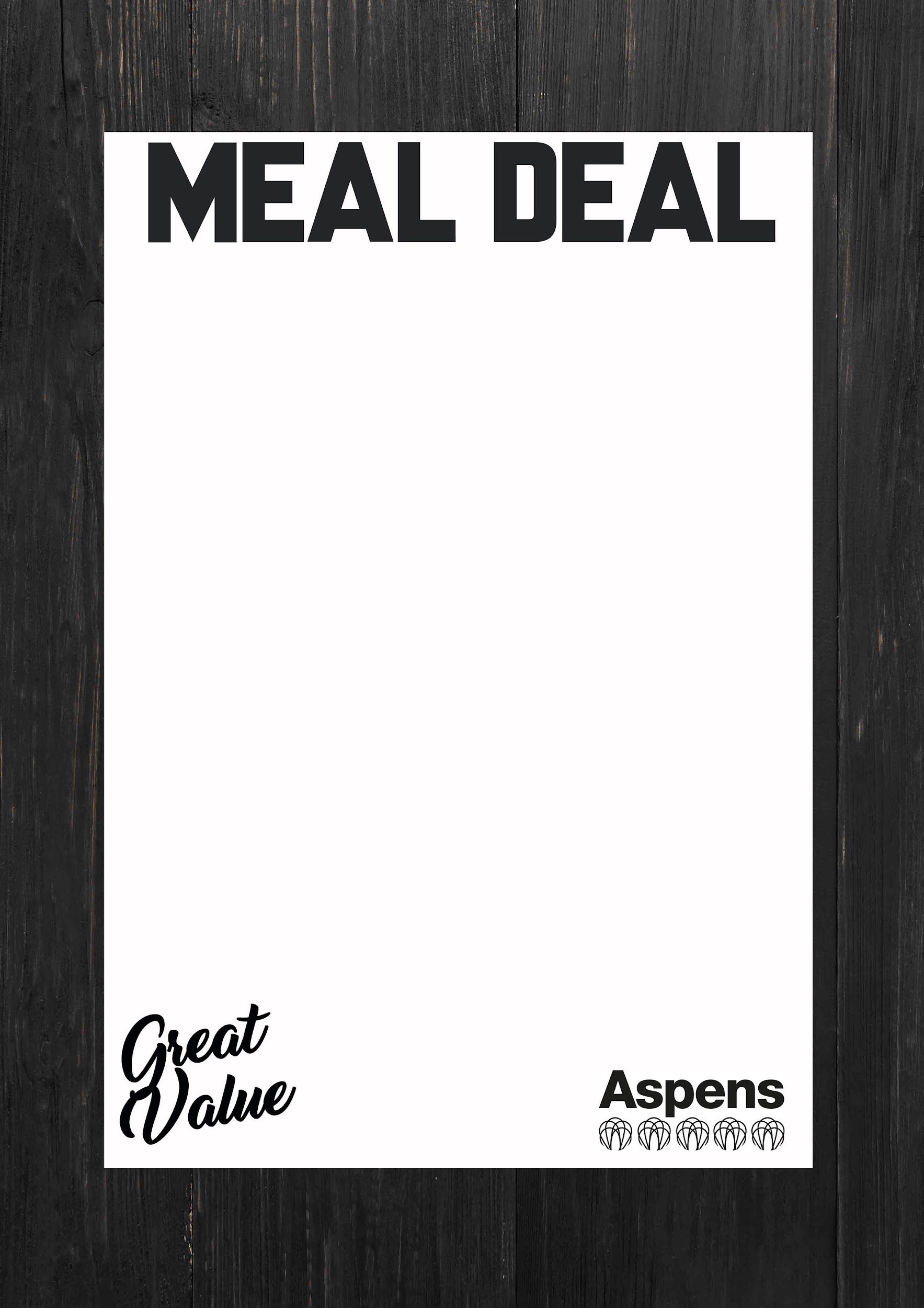 Main Meal / Pasta 
or
Jacket, Salad & Filling
or
Hot Deli / Sandwich 
plus
Homebake or Fruit or Jelly

£2.70

Water = 500ml plain water
homebake = Any 
Homemade non-premium bake